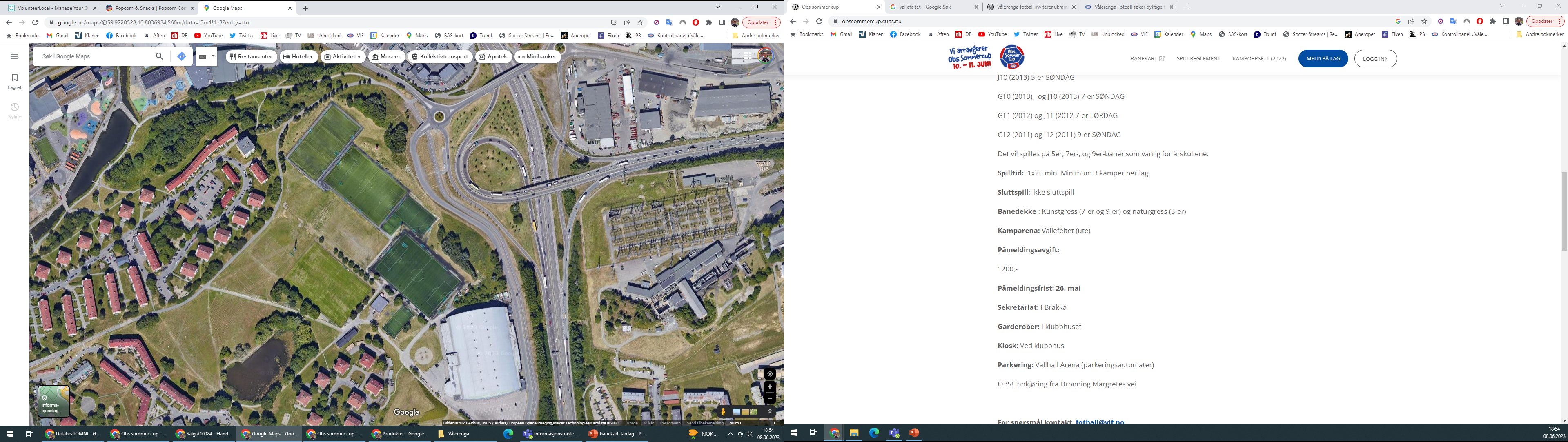 KGB 3
KGB3-C
KGB3-B
KGB2
OBOS Miniligaen
KGB3-A
2
1
4
3
6
5
KGB 4
VALLEFESTIVALEN
8
7
KGB1
OBOS Miniligaen
10
2
9
12
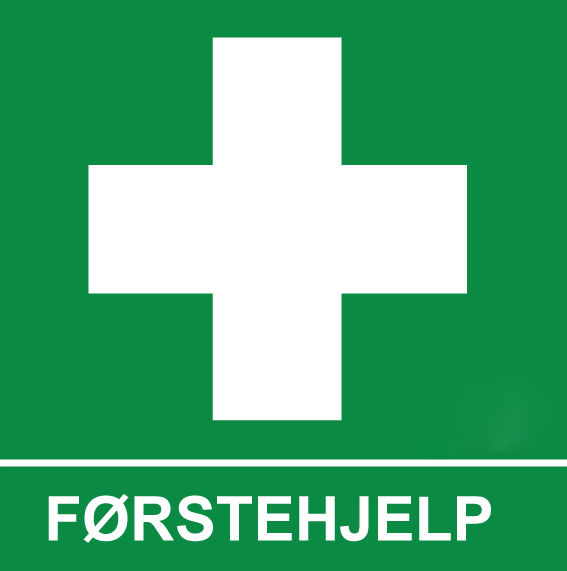 1
11
14
4
13
3
Gressbingen
5
Premie-
utdeling
Vallhall
Klubbhus
Brakka/
sekretariat